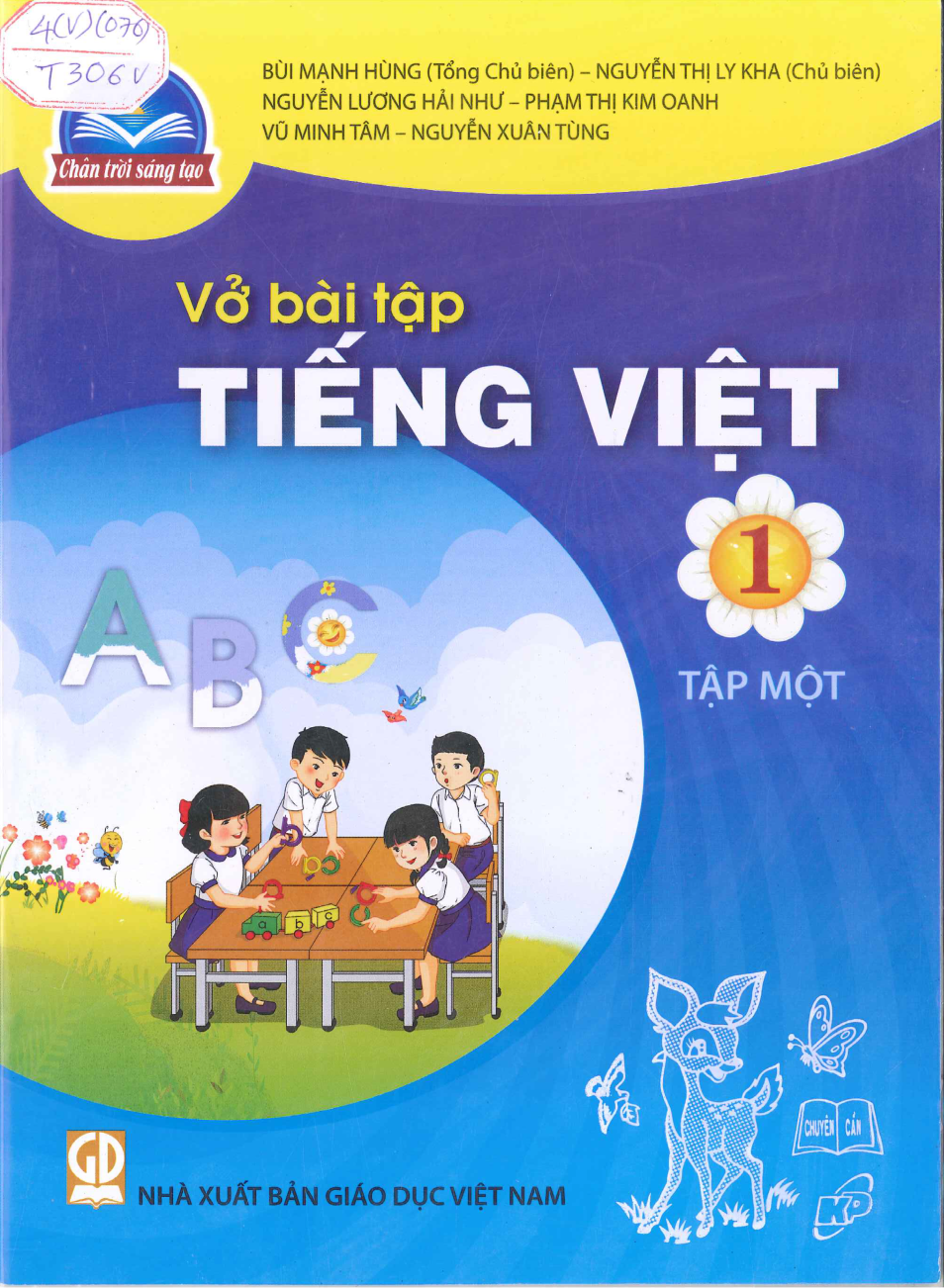 CHUÛ ÑEÀ 10
NGAØY CHUÛ NHAÄT
THÖÏC HAØNH
Trang 34
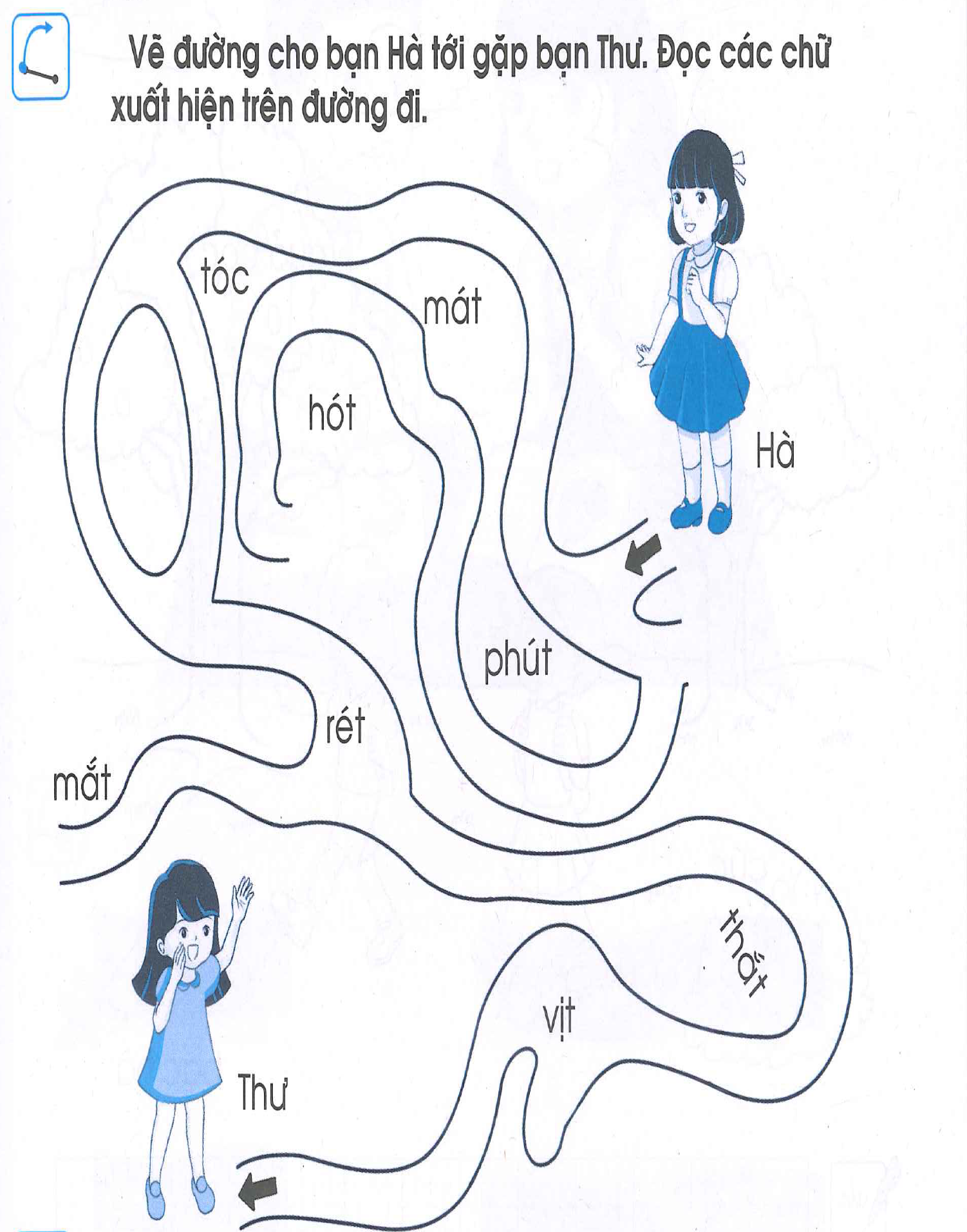 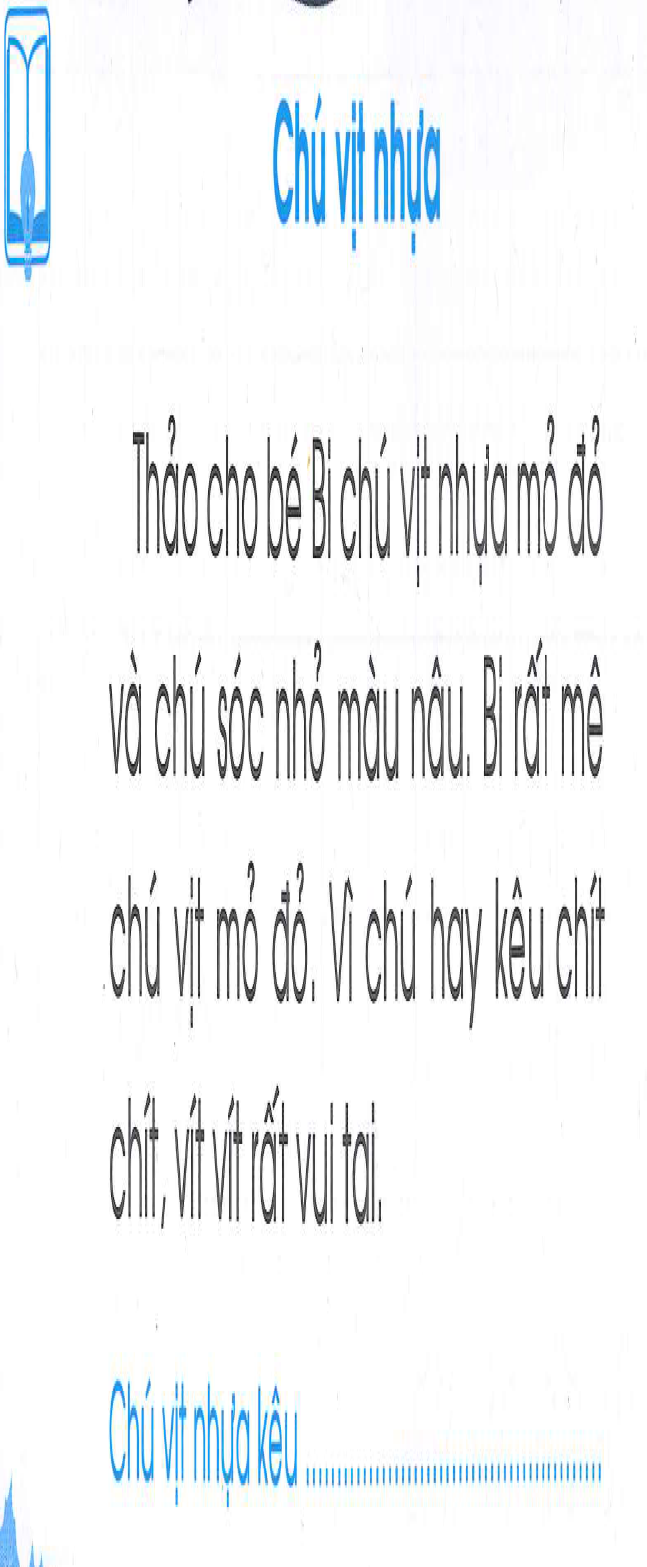 chít chít, vít vít.
ñuùt
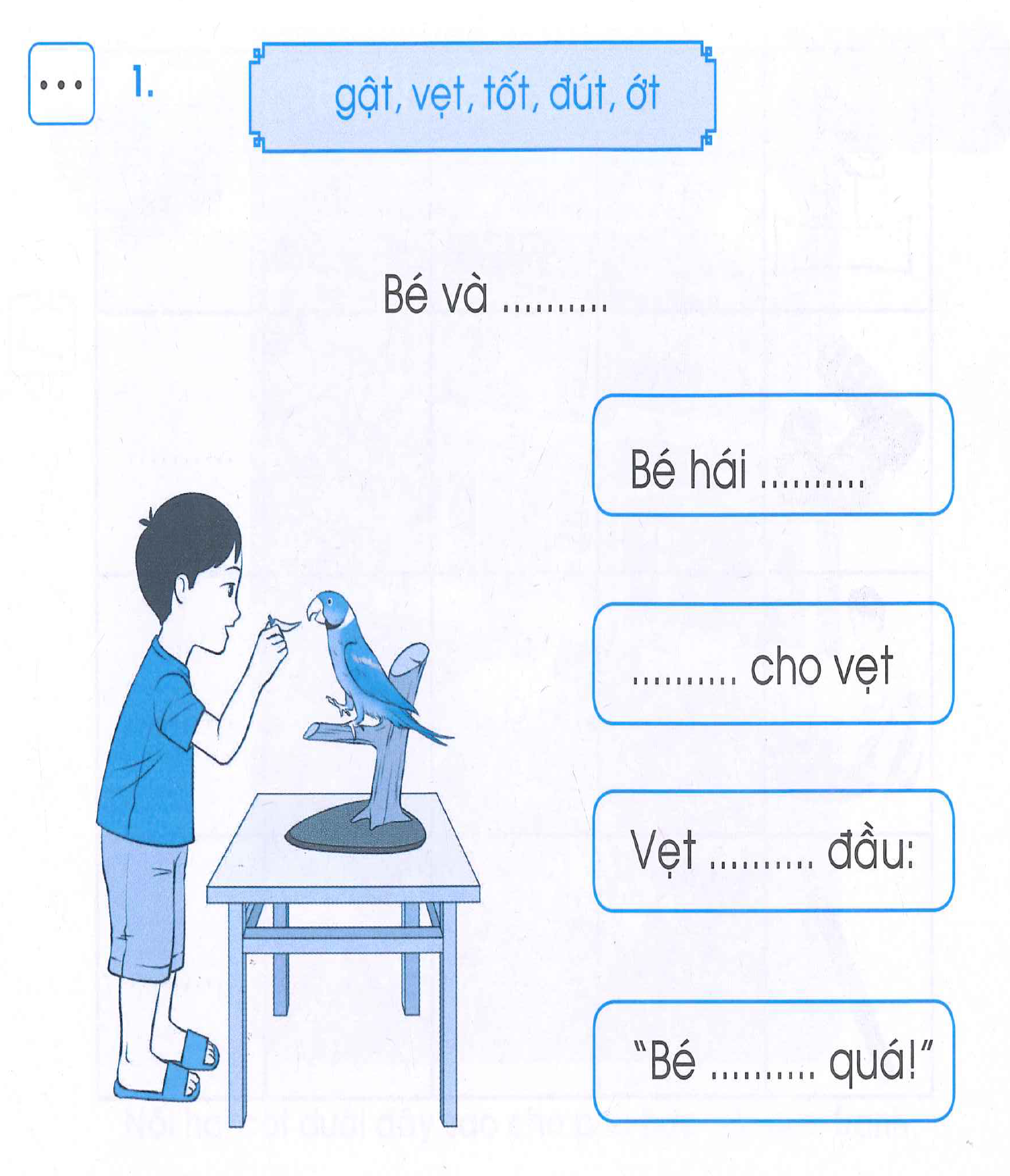 veït
ôùt
Ñuùt
gaät
toát
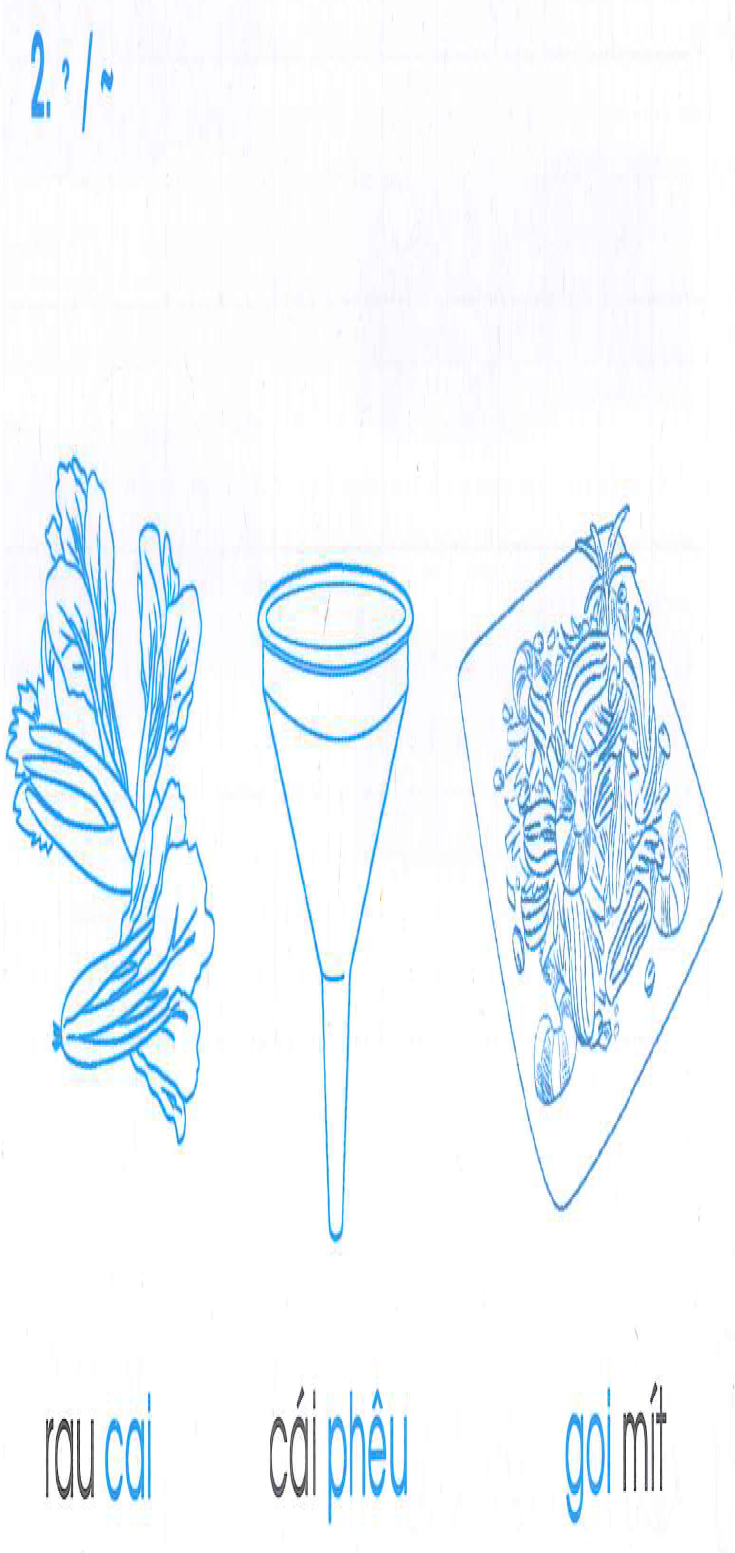 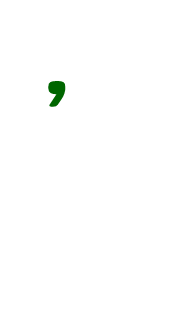 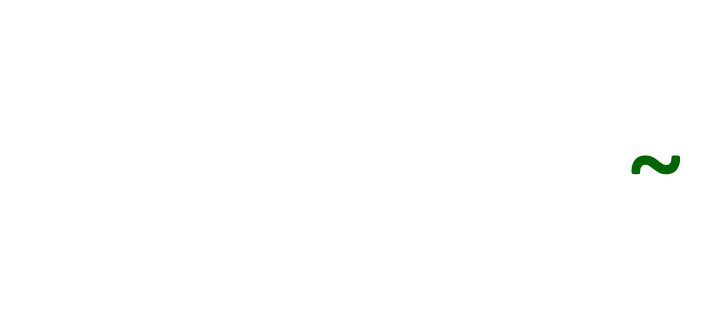 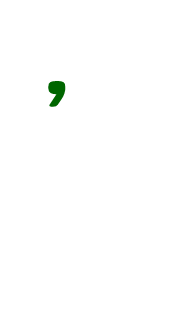 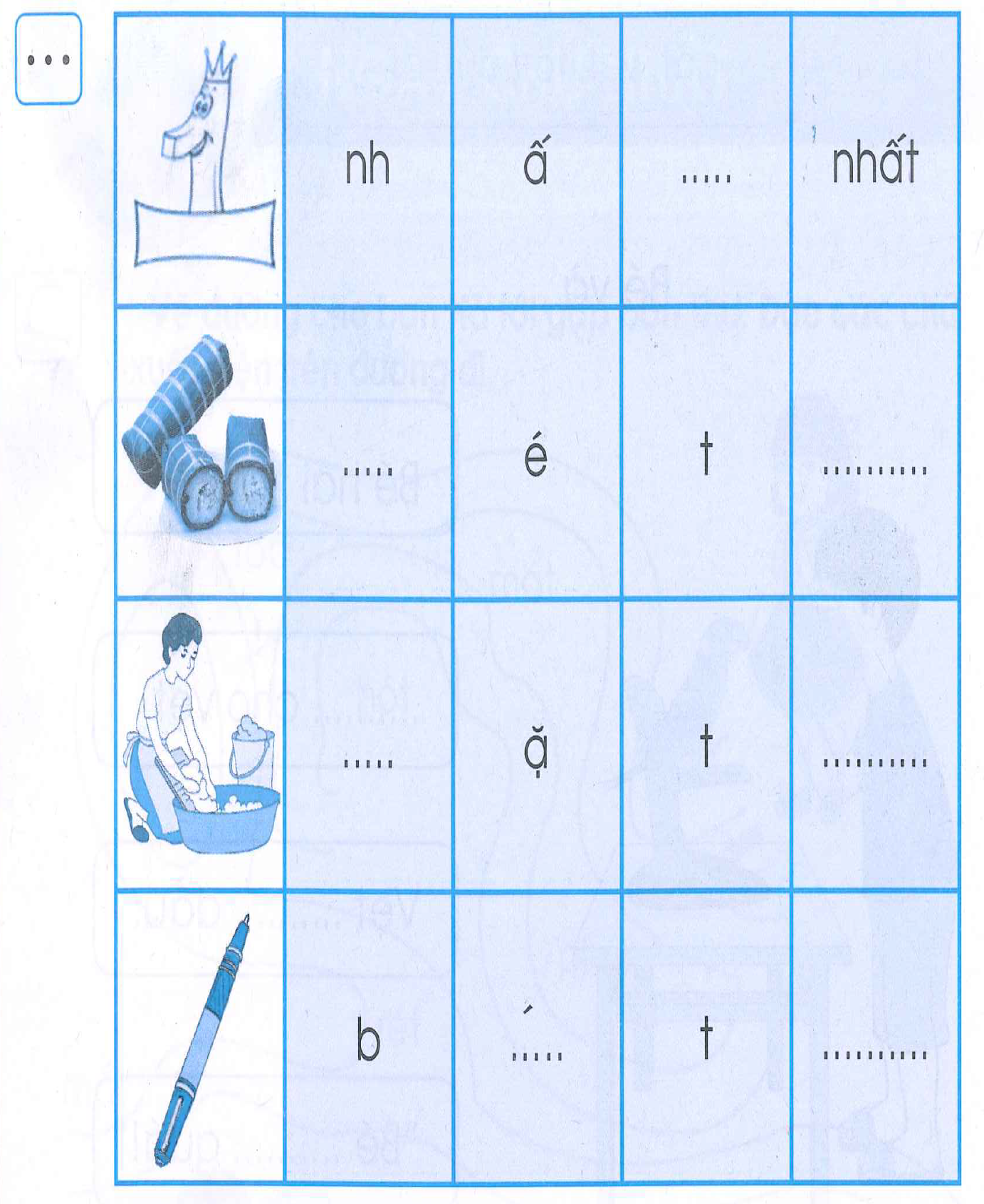 t
t
teùt
giaët
gi
buùt
u
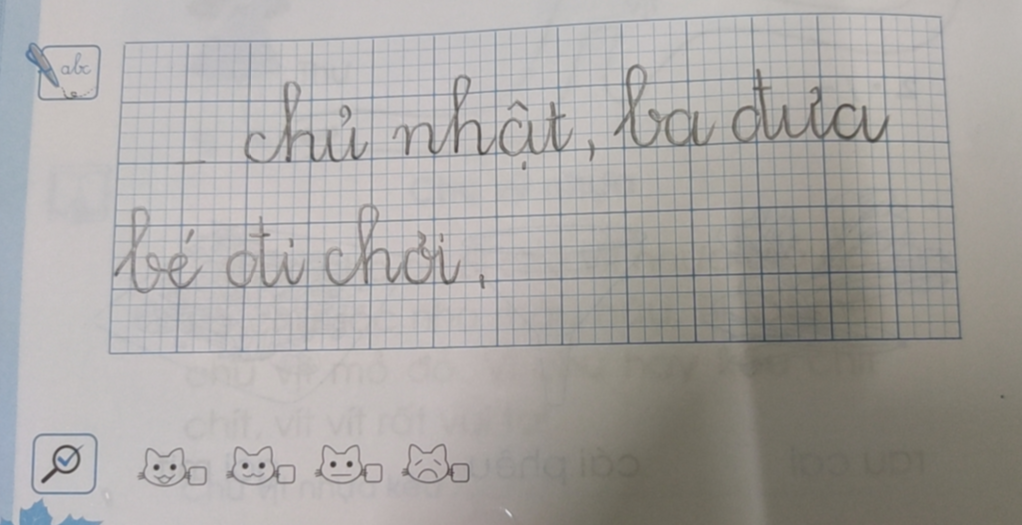 Chaøo taïm bieät caùc em